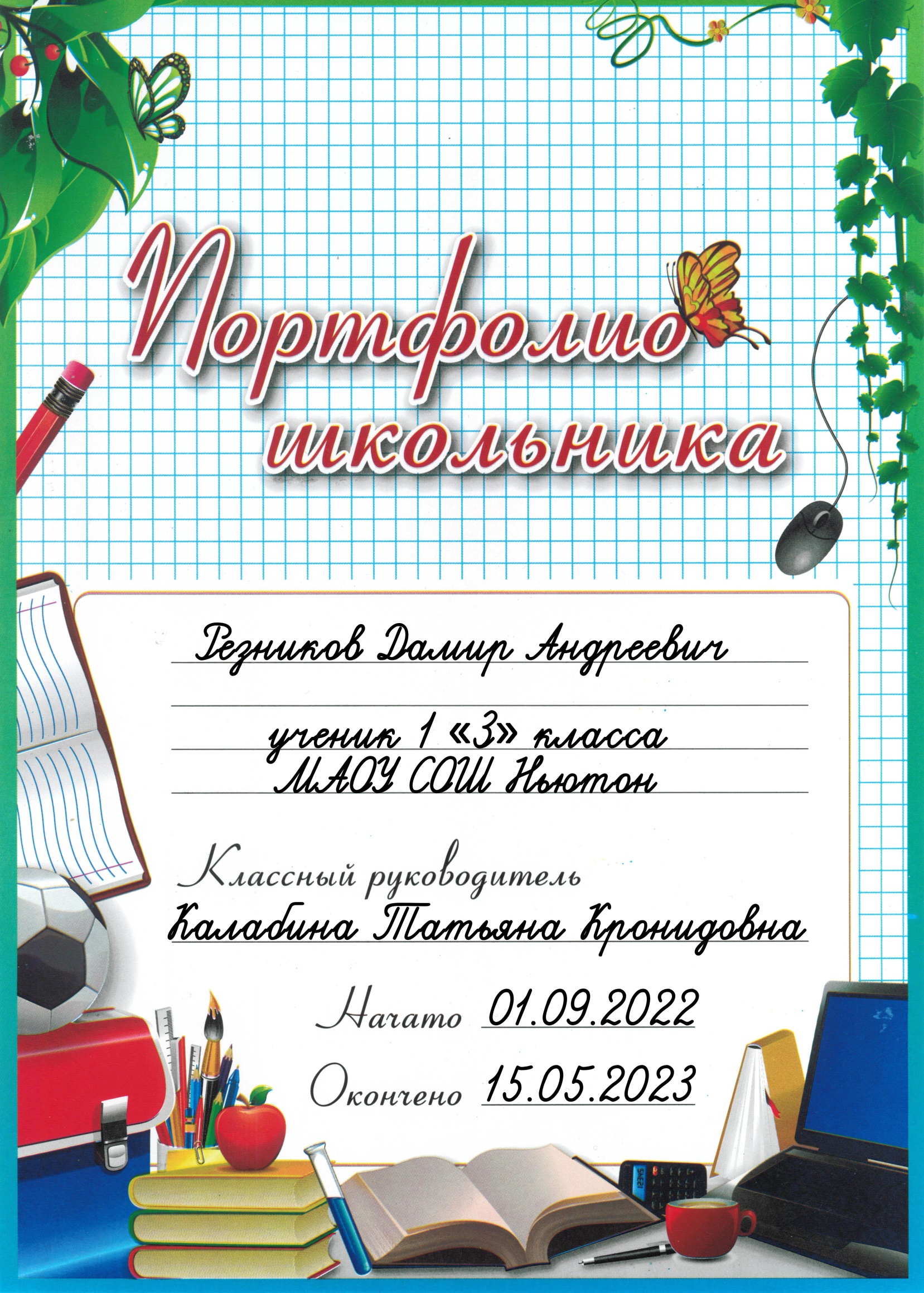 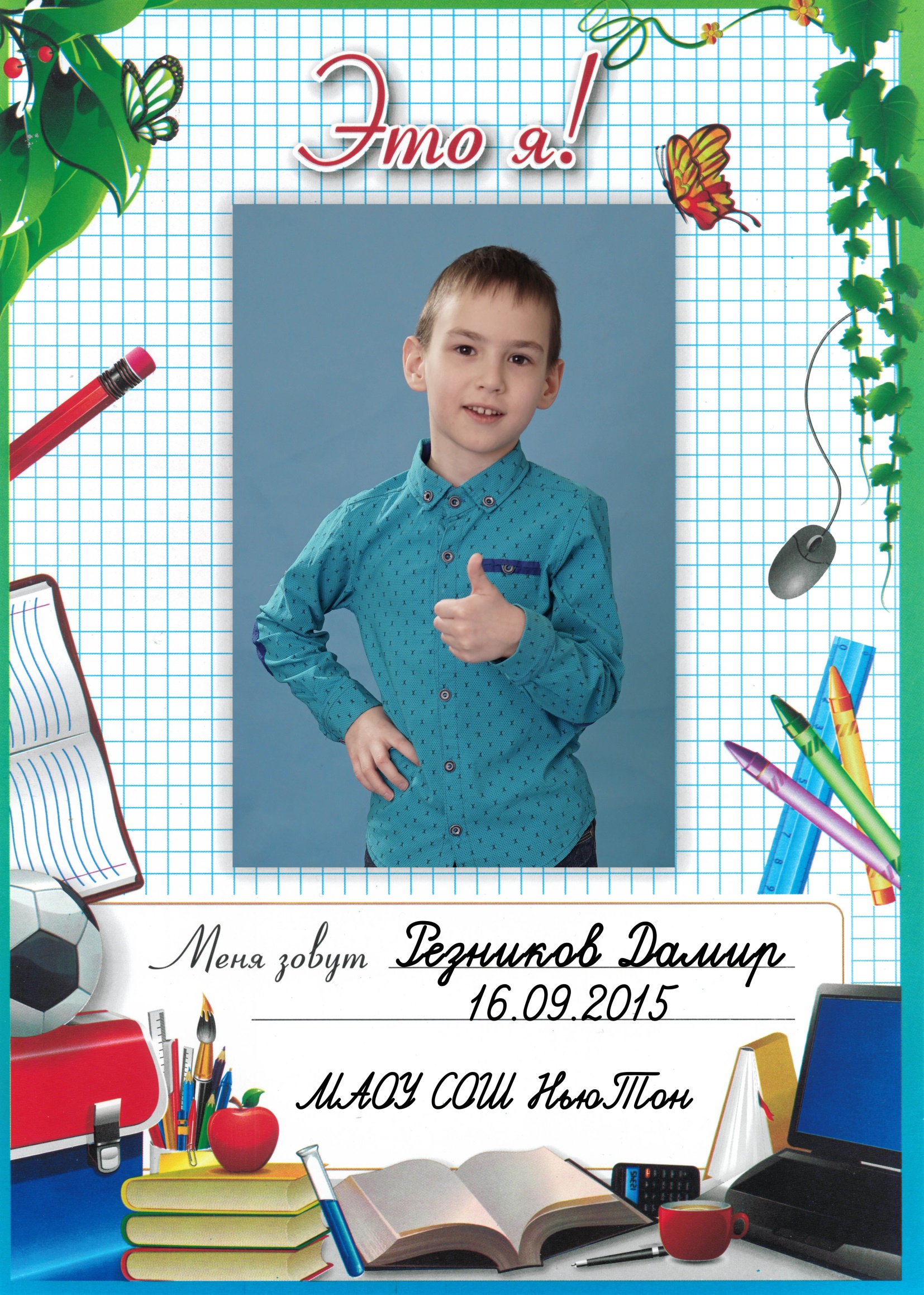 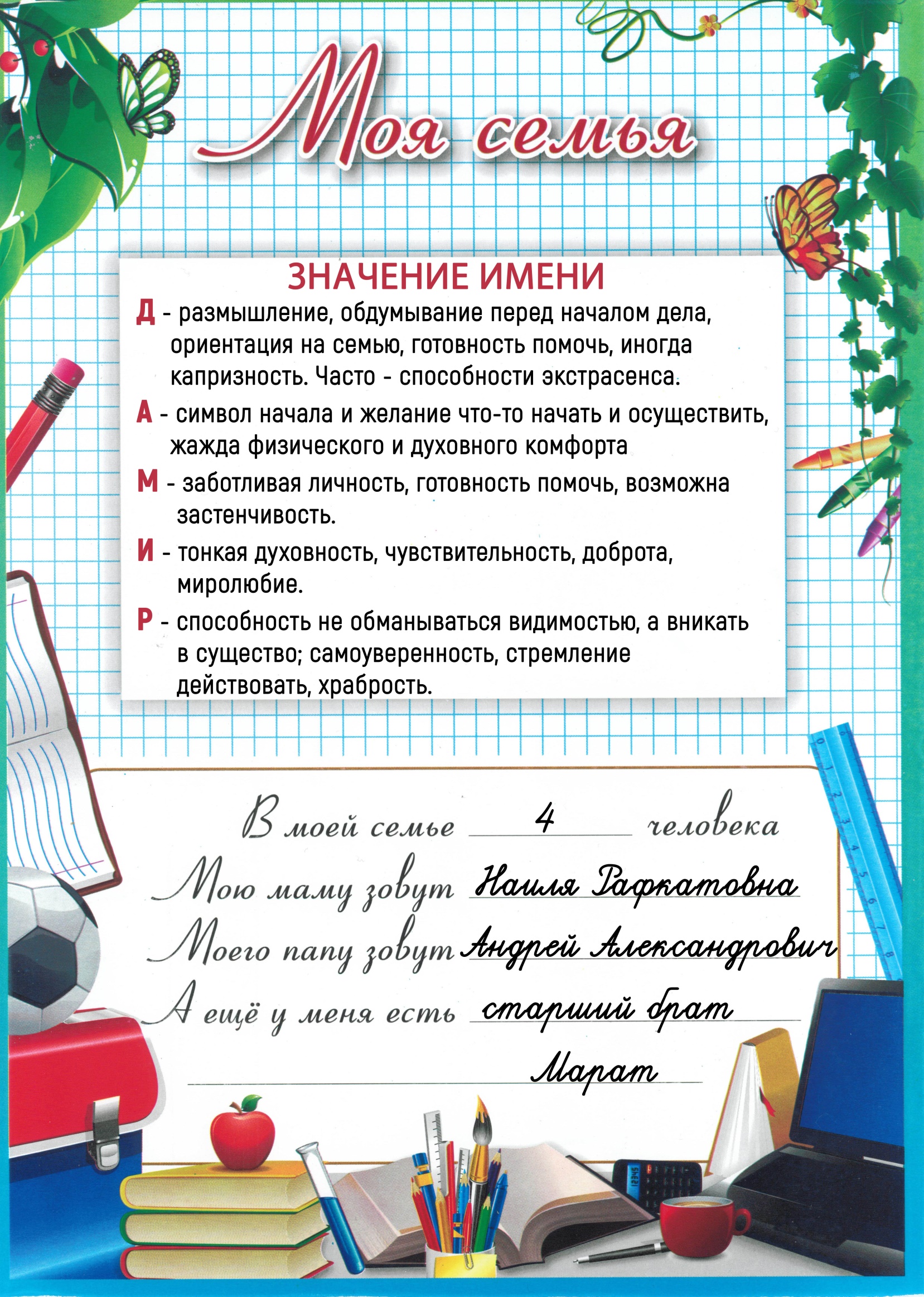 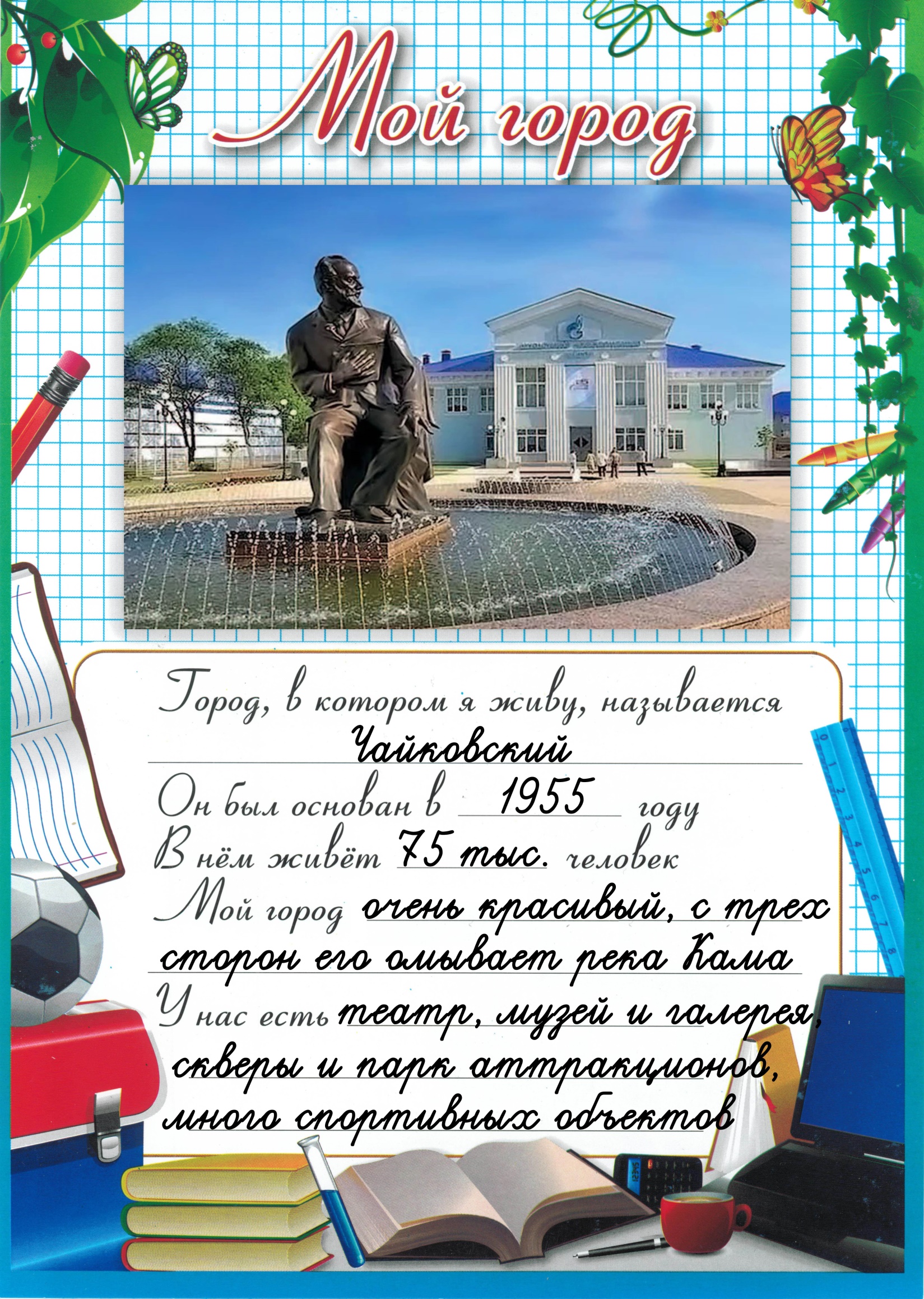 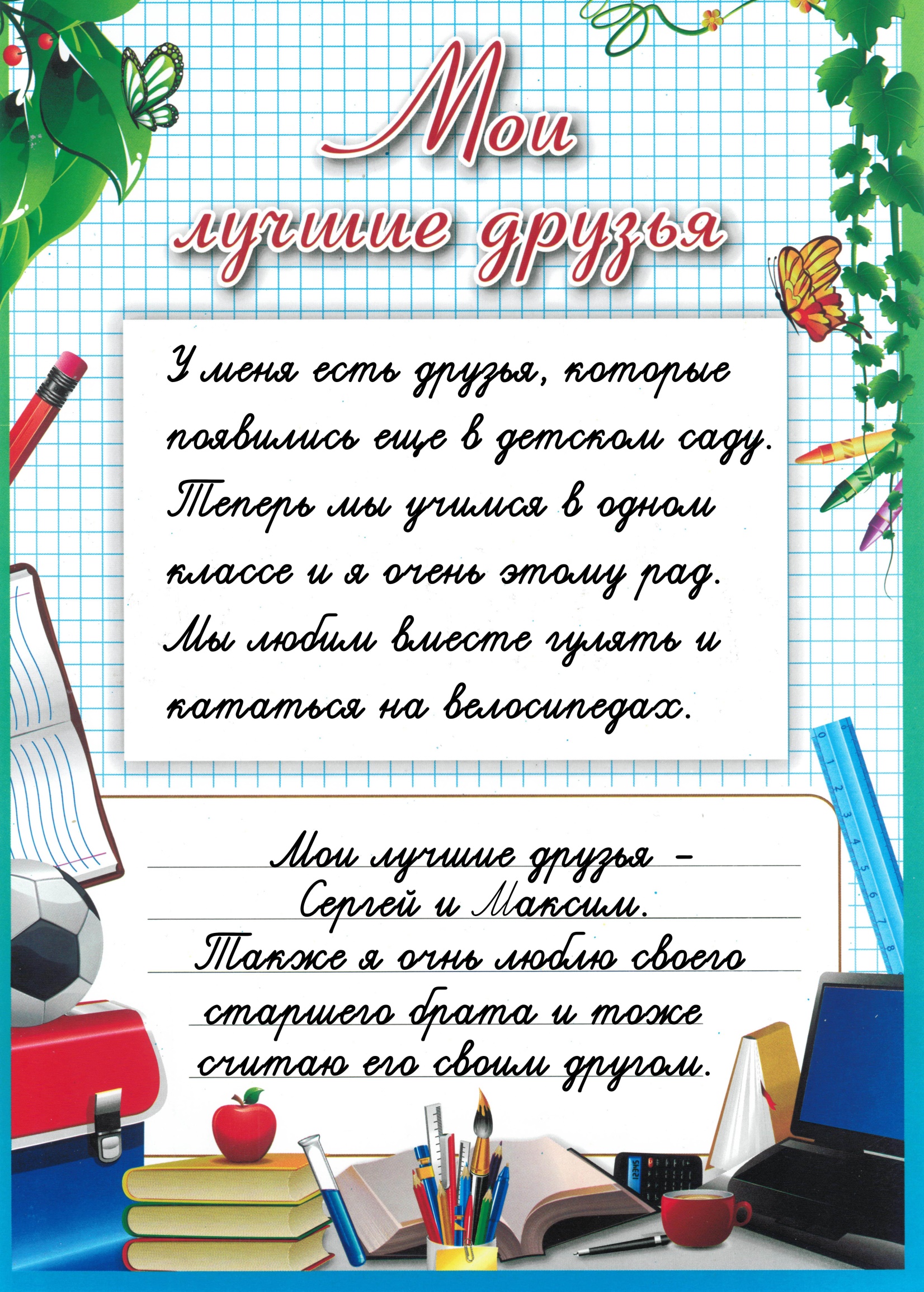 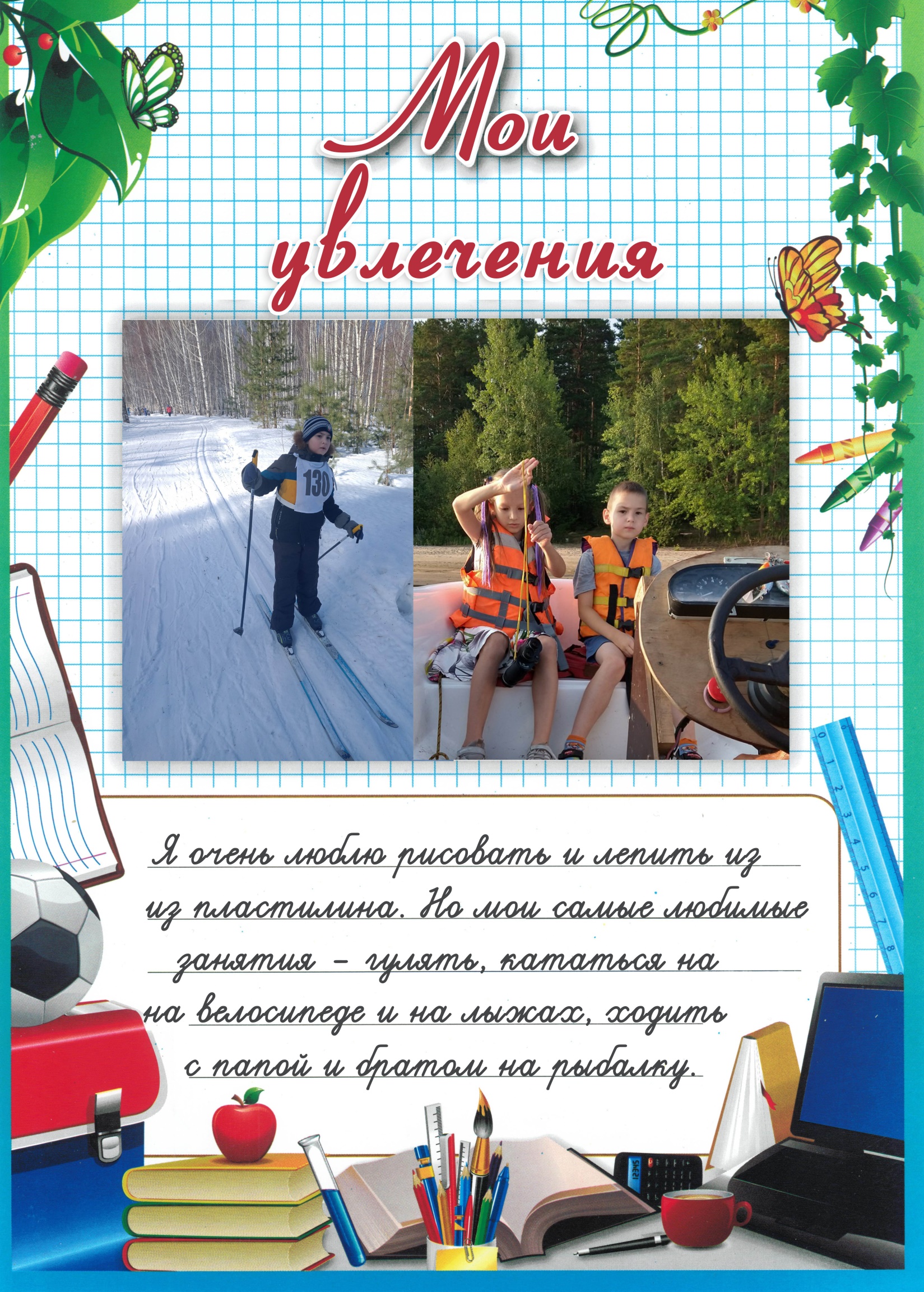 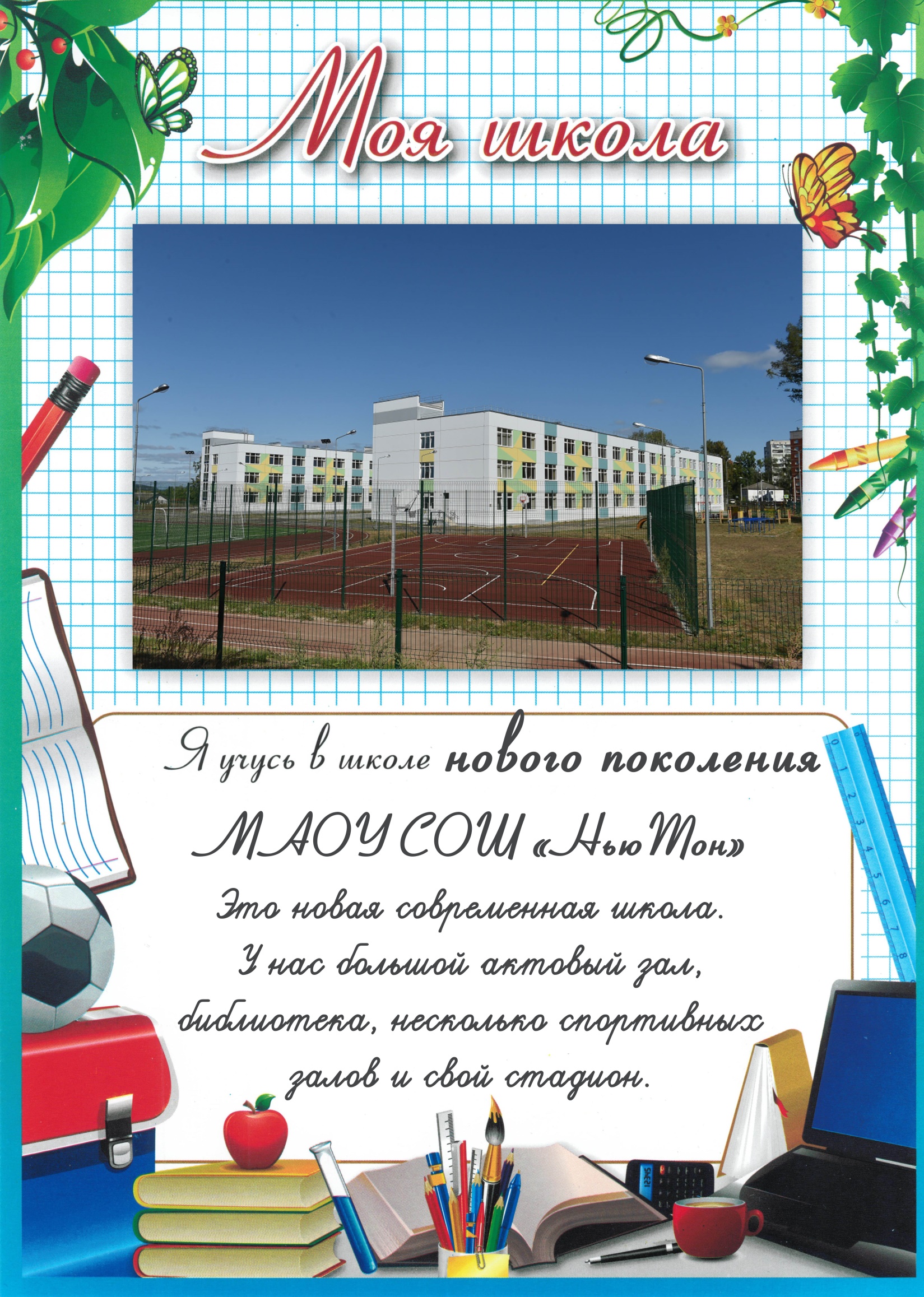 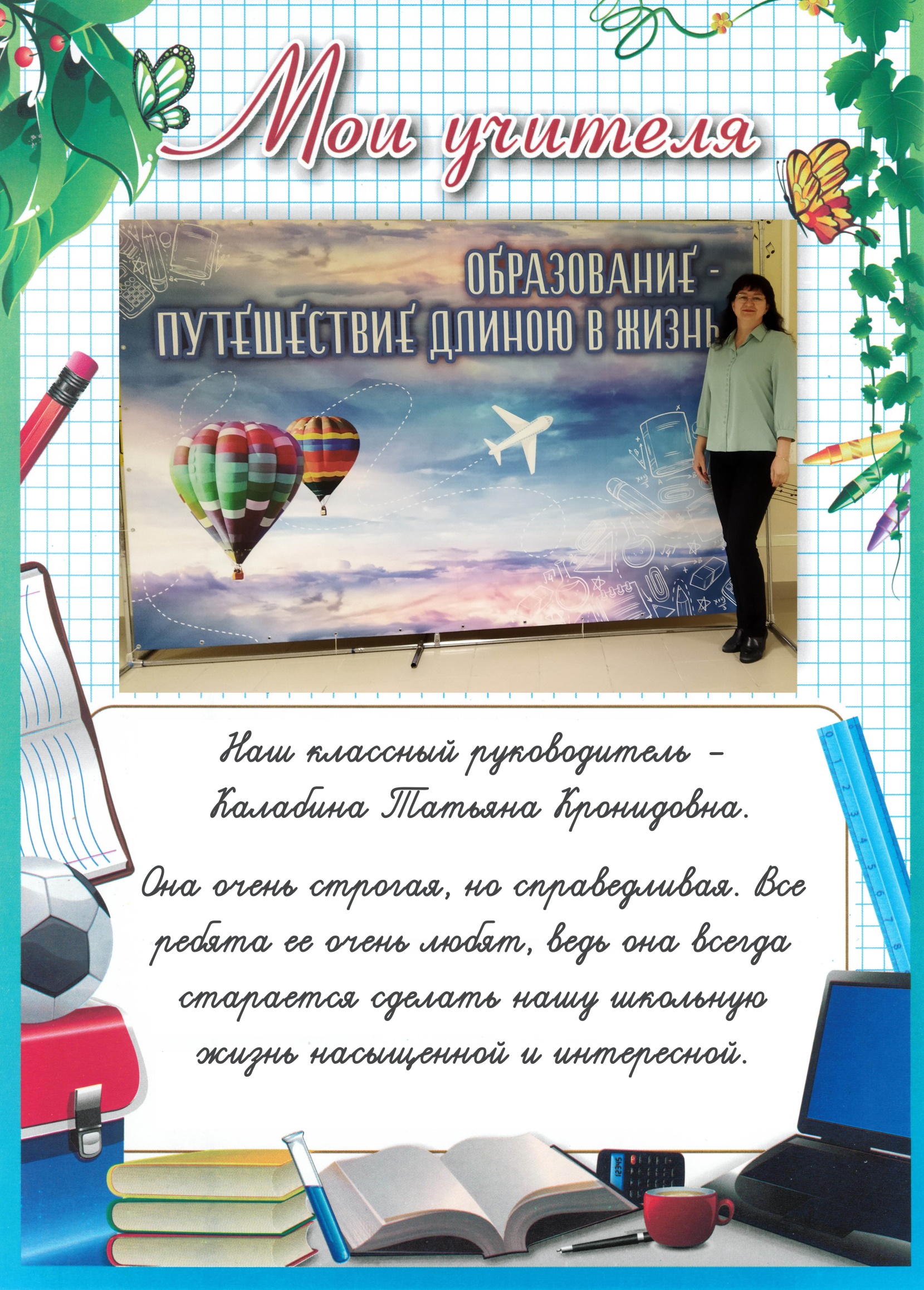 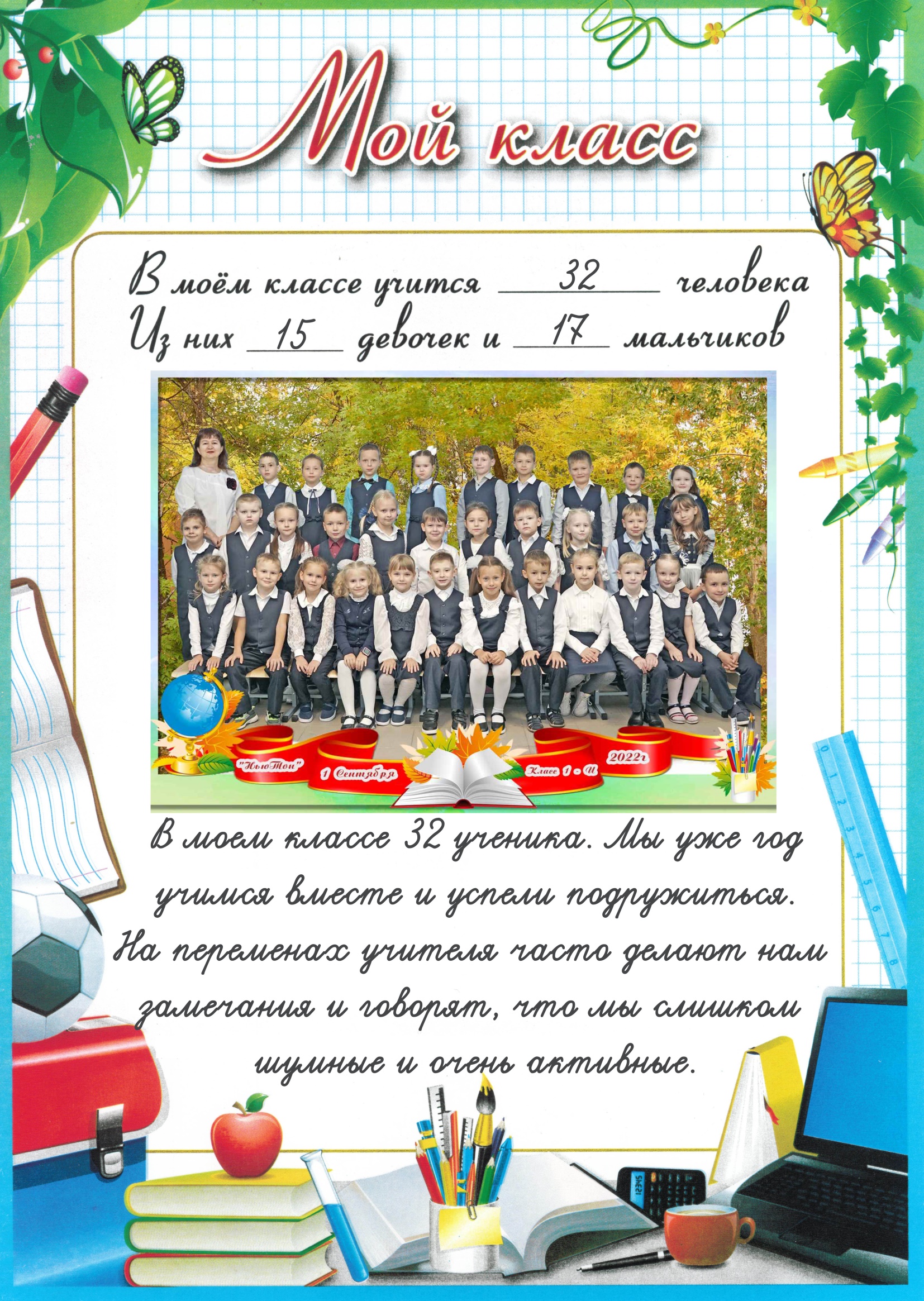 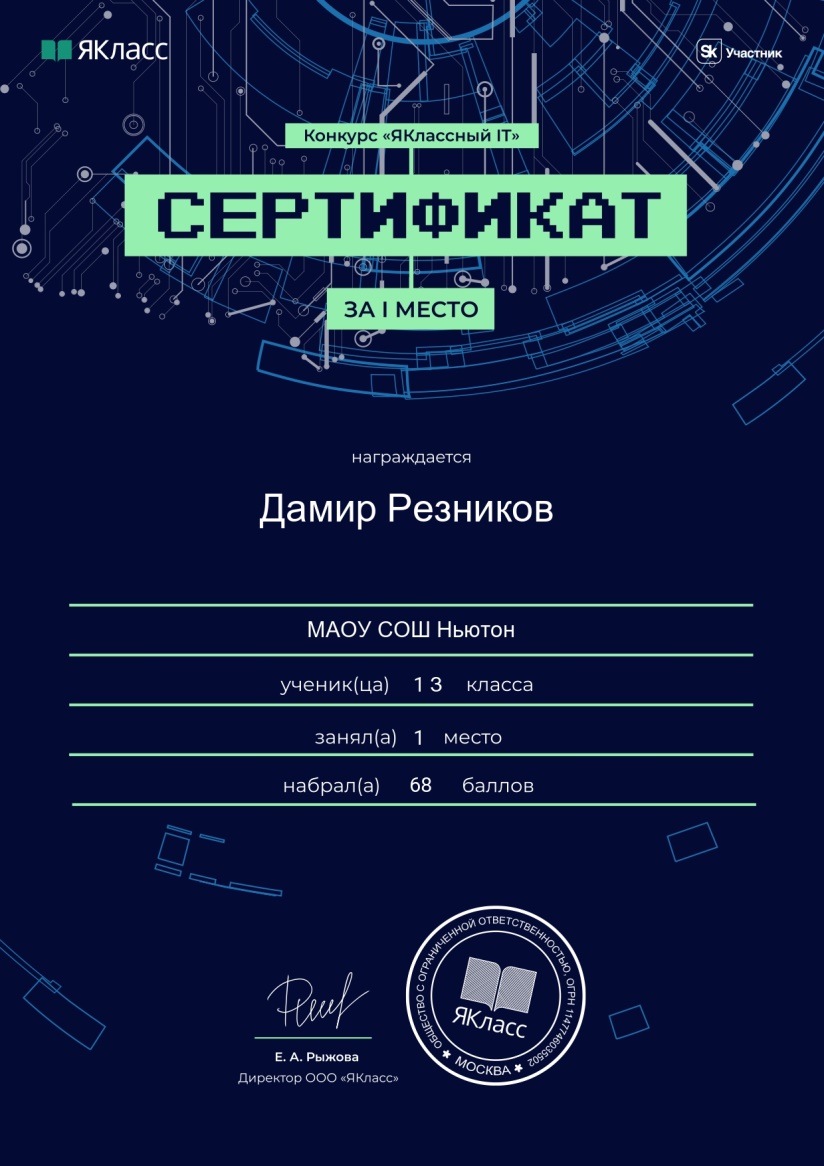 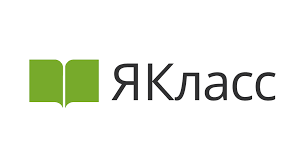 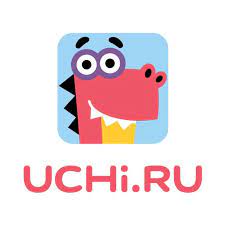 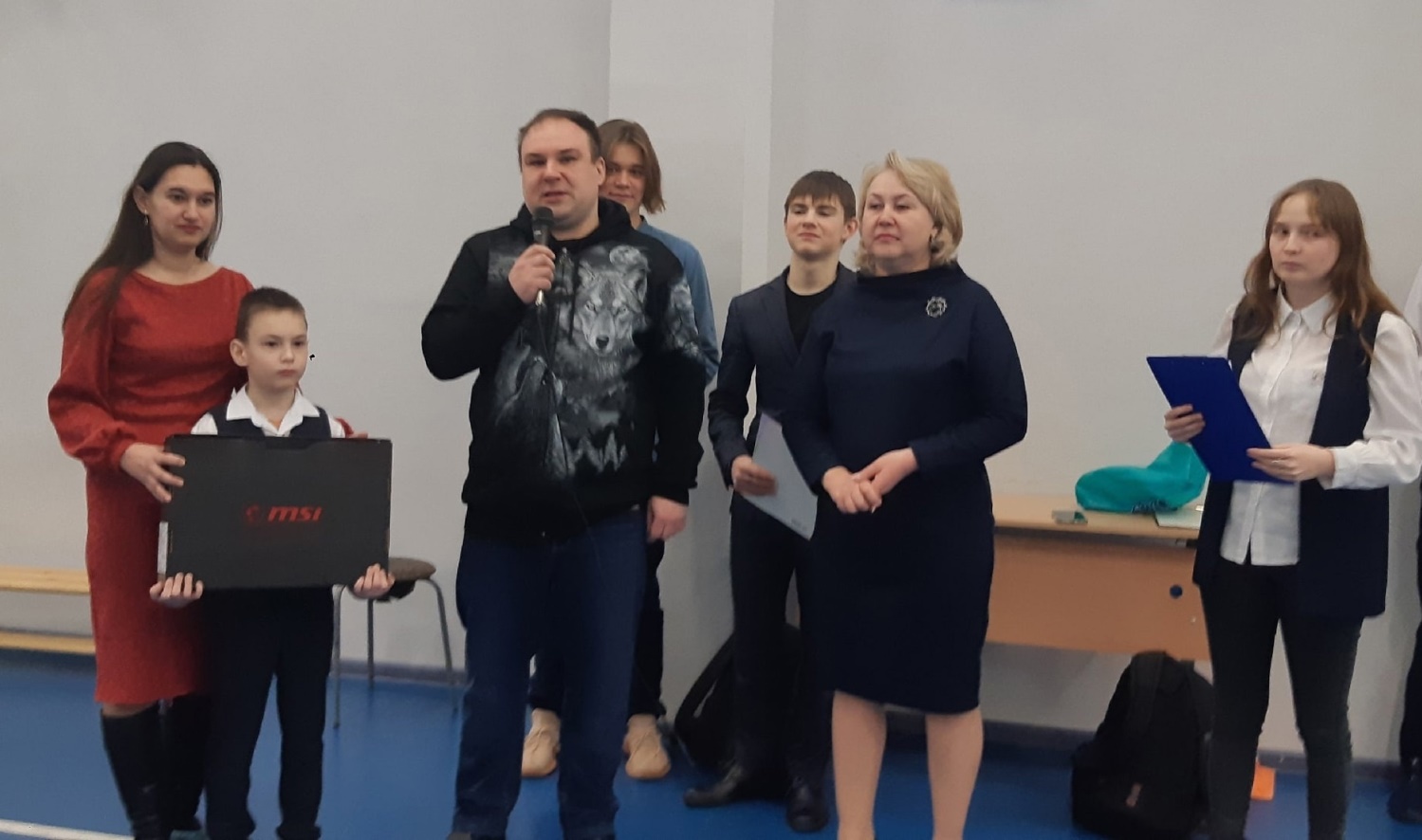 Этот удивительный мир
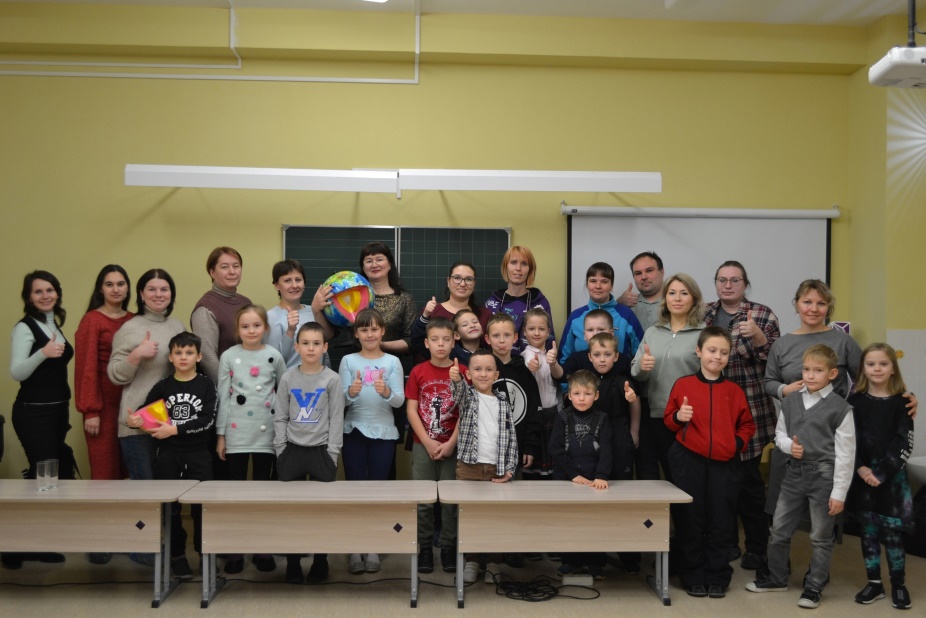 ДЕТСКО-РОДИТЕЛЬСКИЙ
КЛУБ
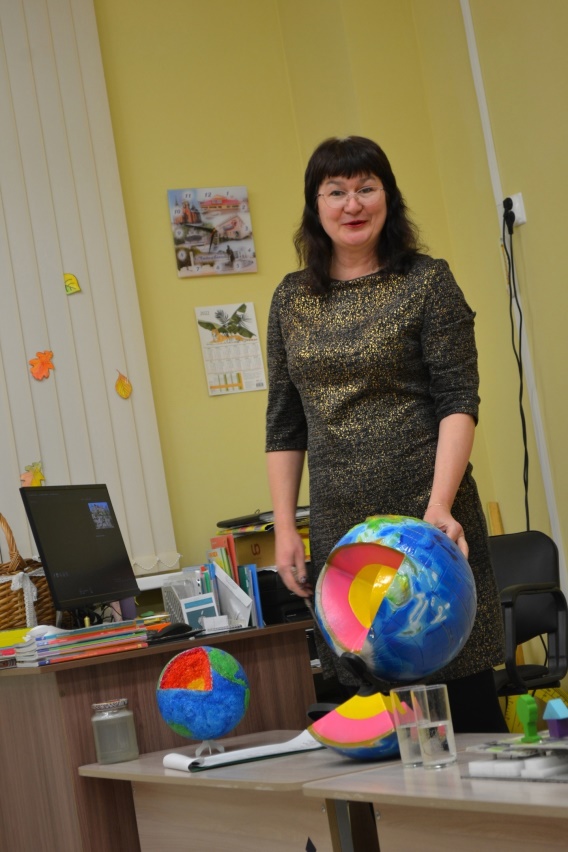 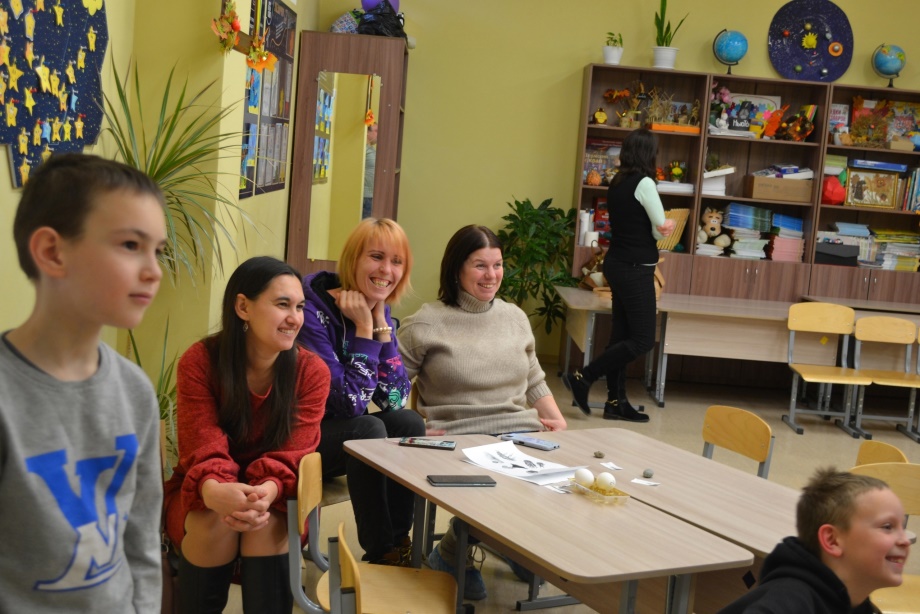 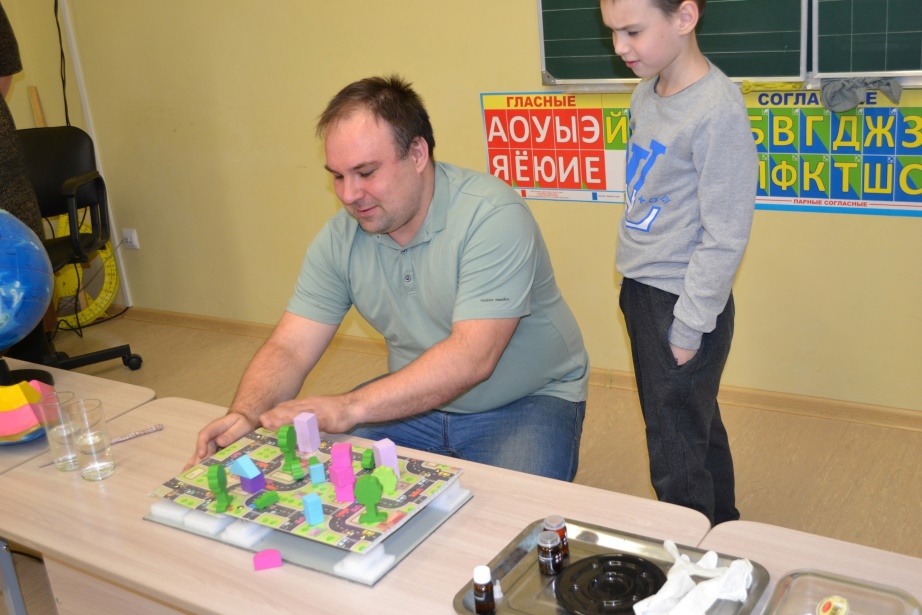 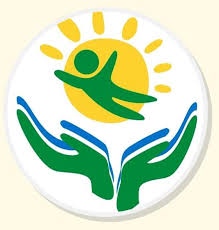 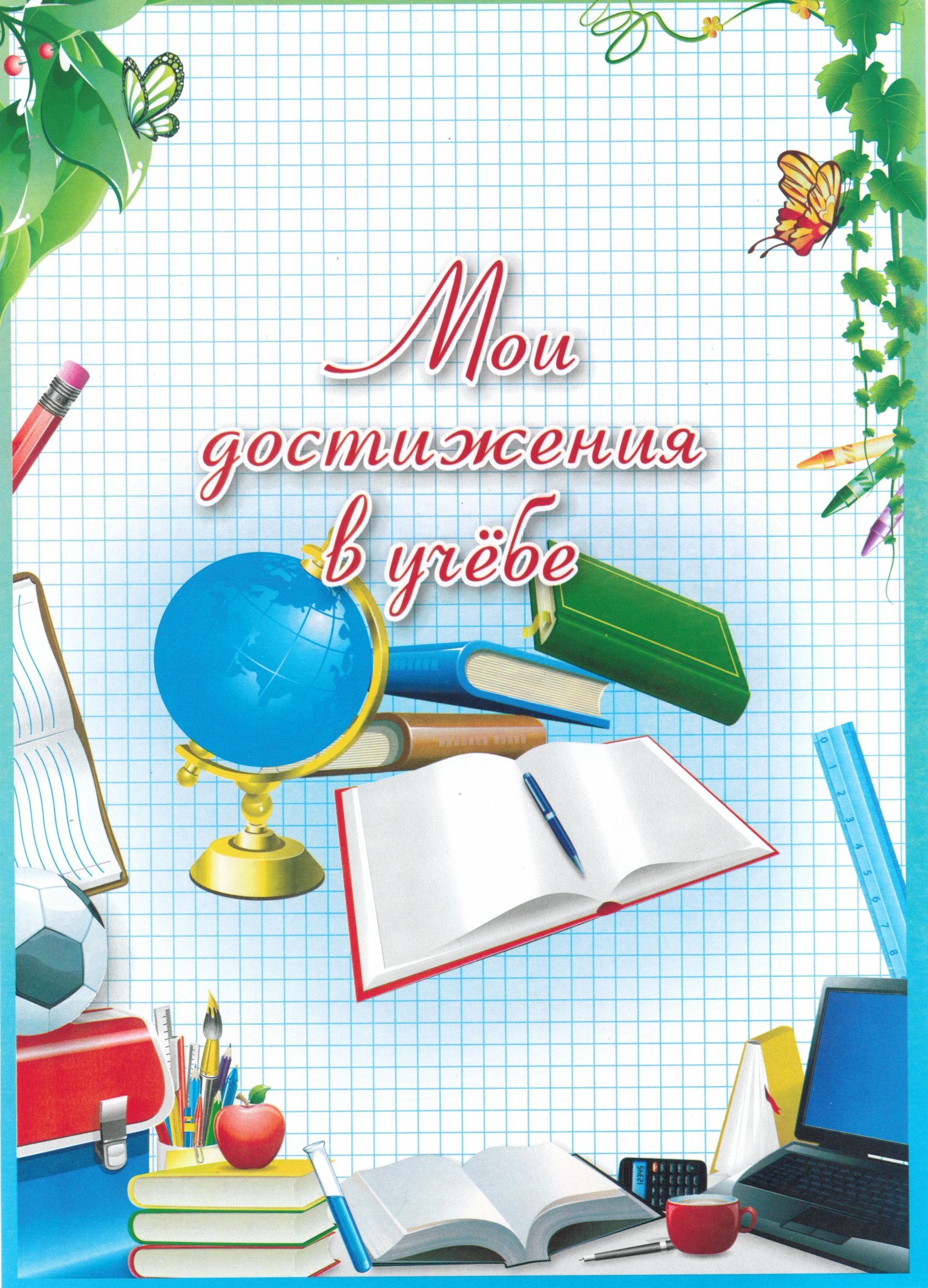